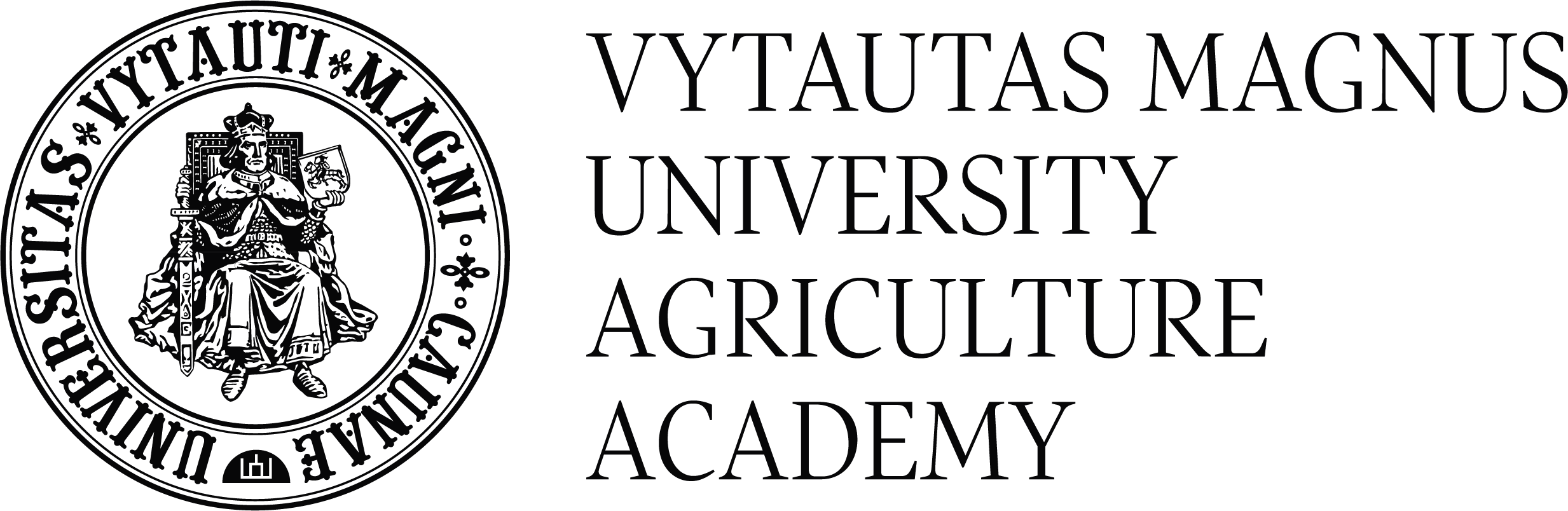 LOGO OF YOUR INSTITUTION 
(if needed)
The poster title goes here 
Your name and the names of the people who have contributed to this presentation go here.The names and addresses of the associated institutions go here.
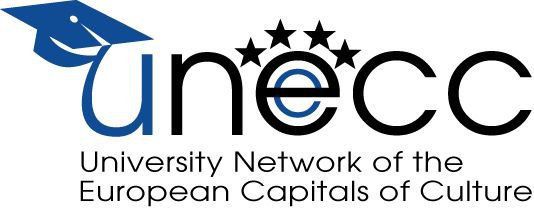 Introduction
Relevance of the research, aims, objectives, etc.
Introduction and theoretical background.
Results
Methodology
Presentation of research findings.
Presentation of the methods, methodology, data etc.
Main conclusions
Presentation of main research conclusions.
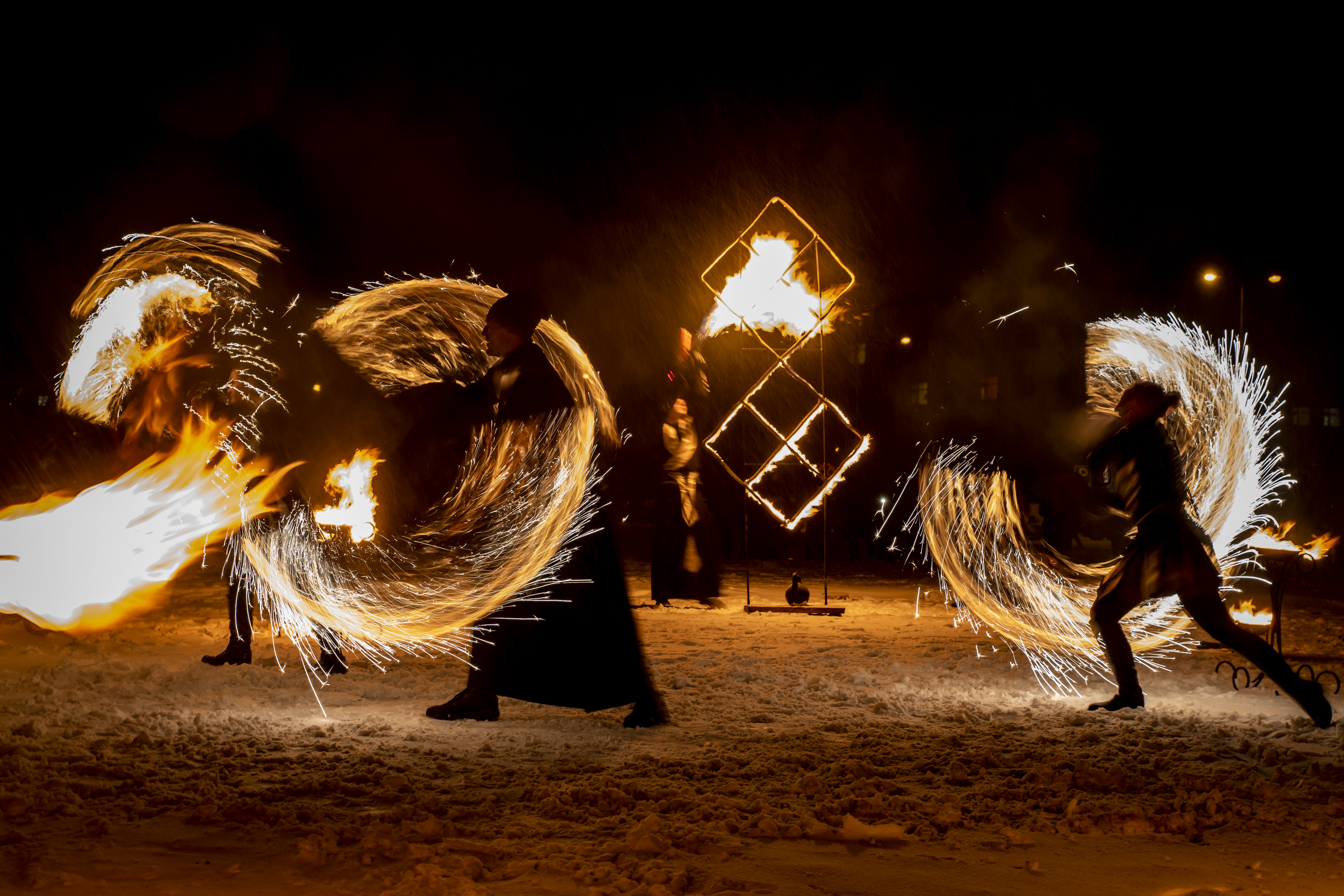